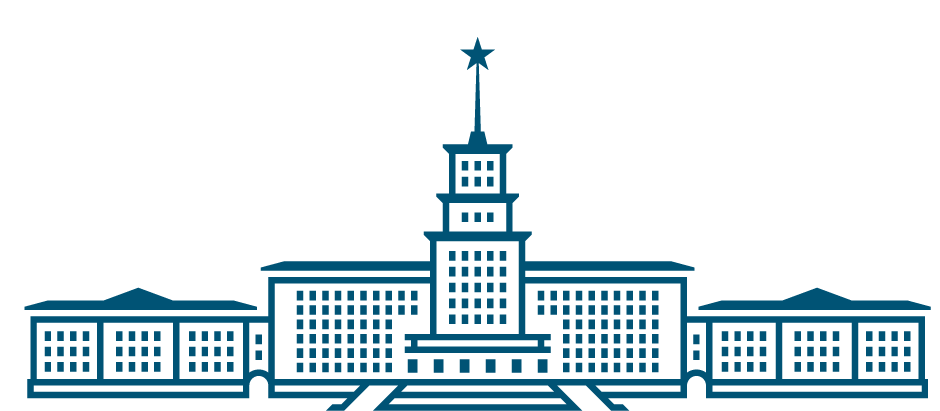 XXXXX答辩，如果不需要可以删除
研究生XX大赛/竞赛校内组委会立项申报答辩
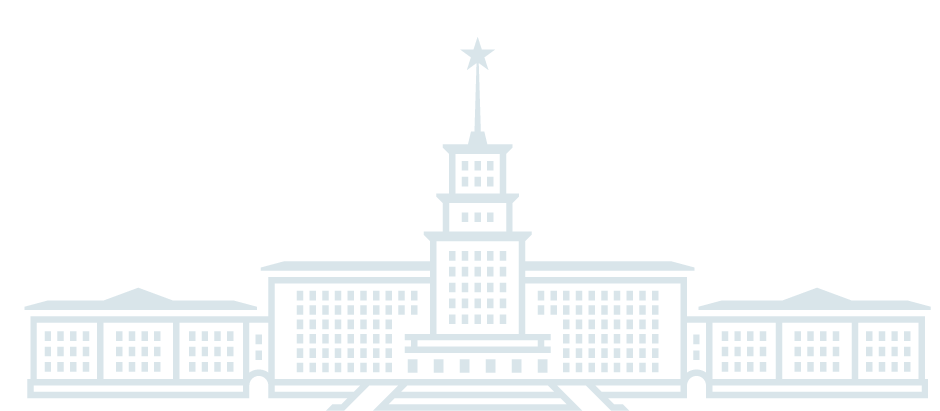 XX学院/学部
汇报人：XXX
202X年X月XX日
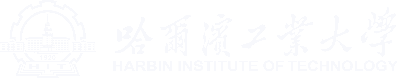 目录1
可根据需要更改目录项目，重点说明组织计划、赛事规模、预期成果及经费预算！
赛事简介和办赛条件
1
运行模式和时间安排
2
预期赛事规模和获奖
3
组织创新点和育人成效
4
经费预算
5
2
小标题处
XX
3
小标题处
XX
4
小标题处
XXXX
XXXX
5
小标题处
XXXX
XXXX
XXXX
6
小标题处
XXXX
XXXX
7
小标题处
1
2
3
8
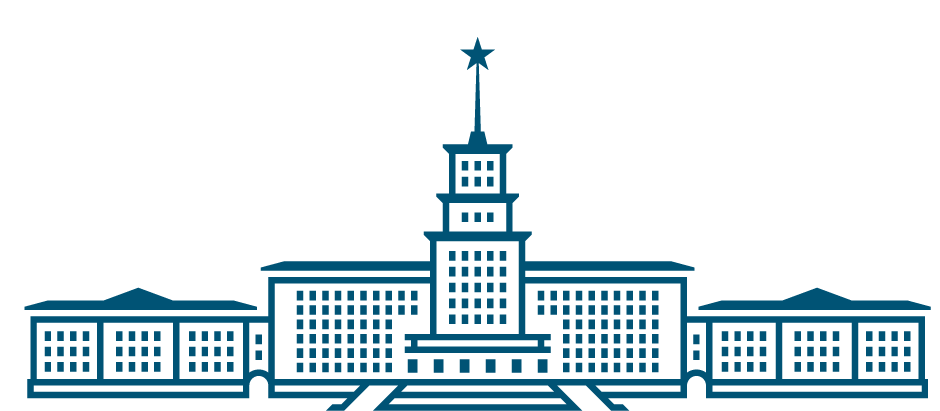 谢 谢
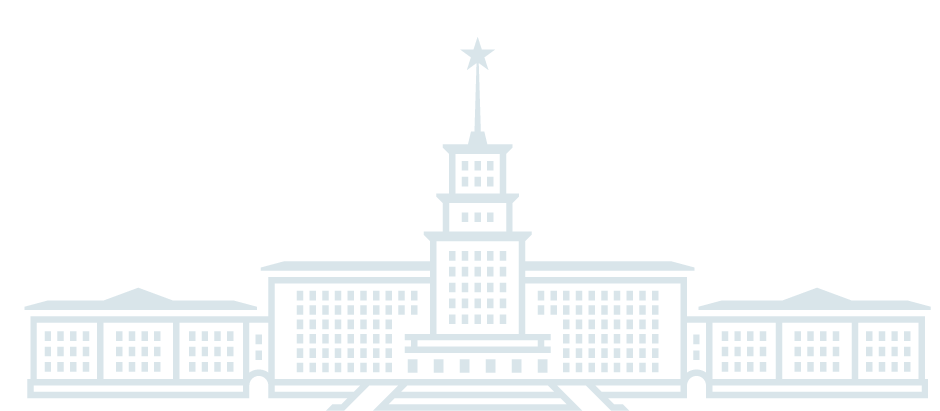 XX学院/学部
汇报人：xxx
202X年X月XX日
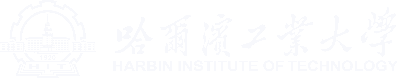